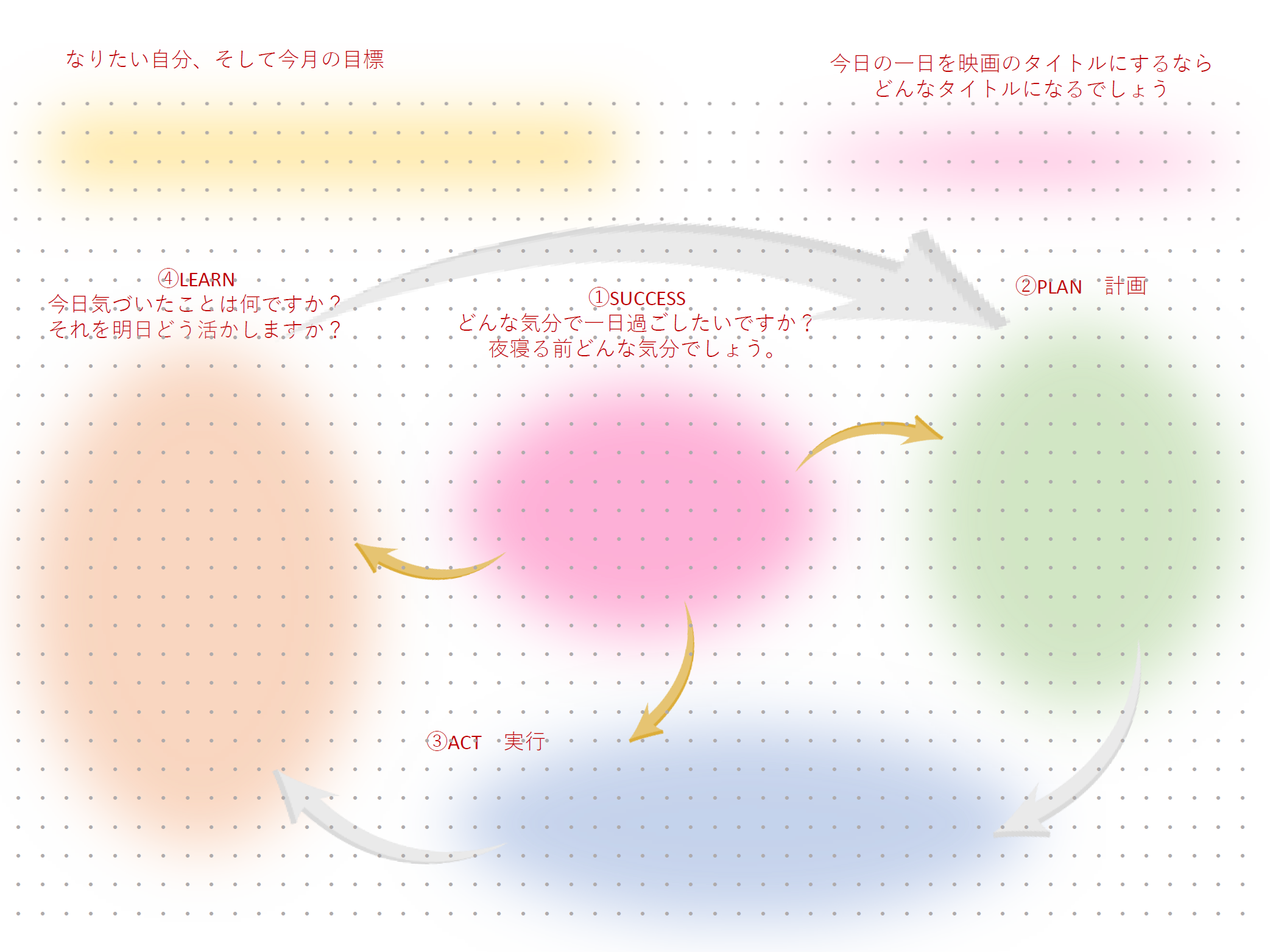 年　　月　　日　　曜日
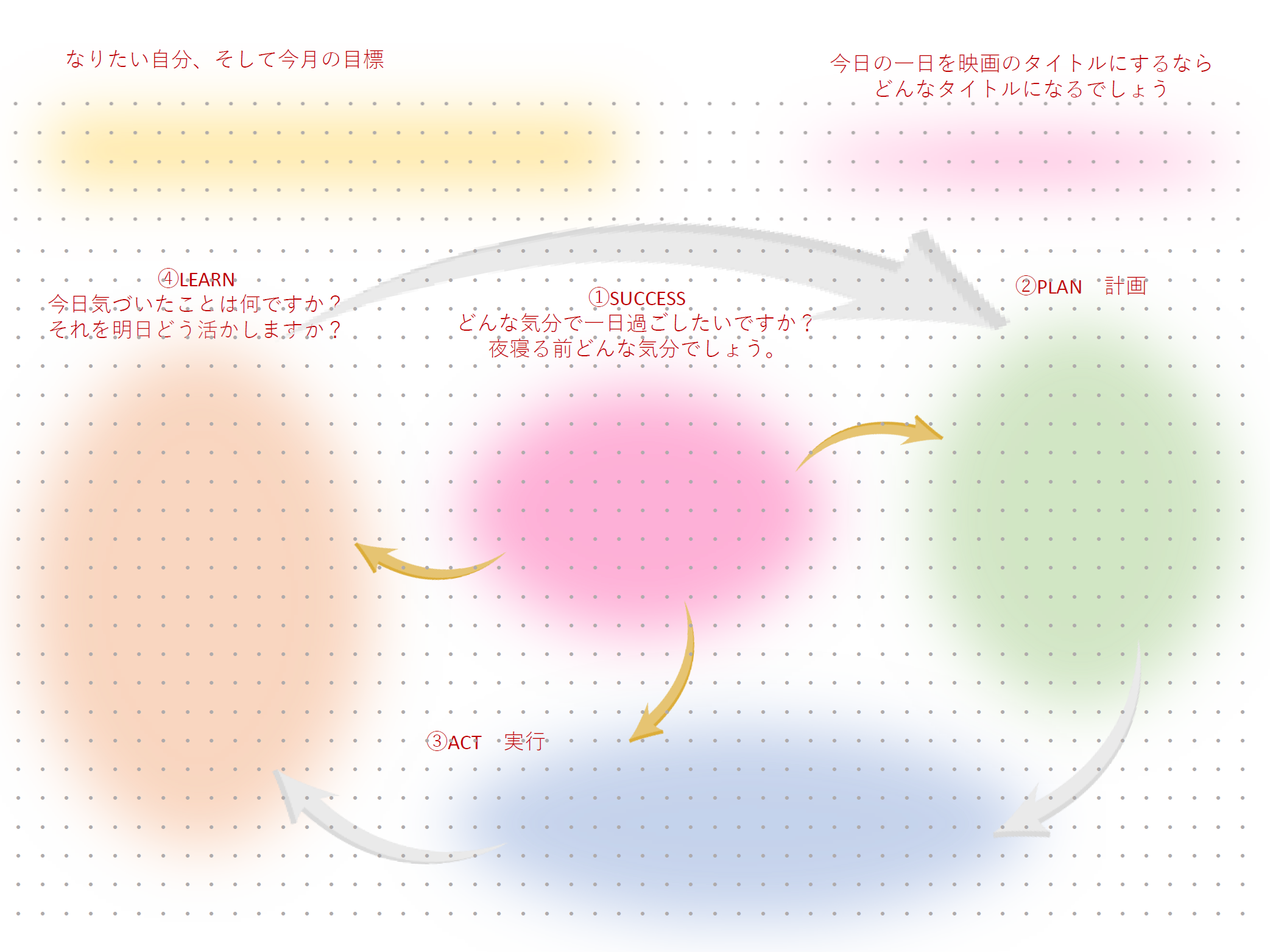 年　　月　　日　　曜日